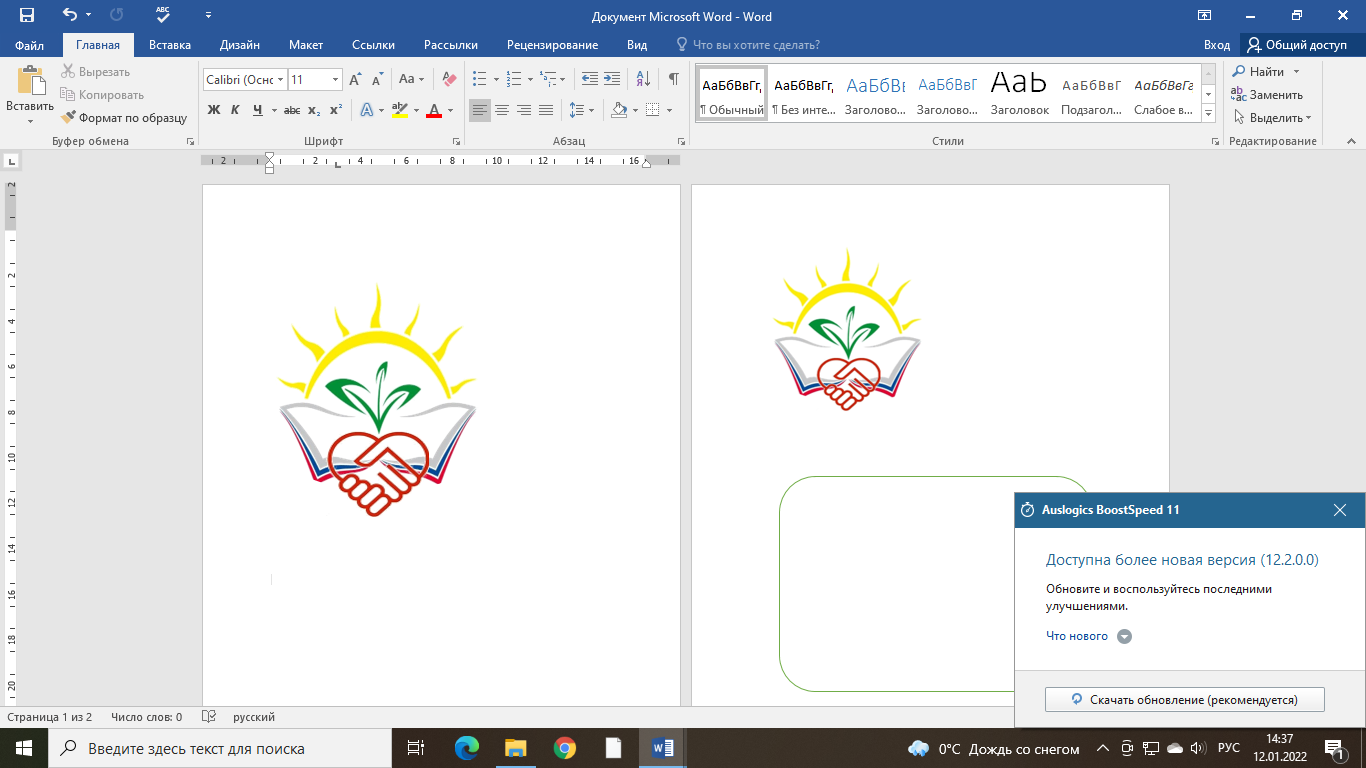 МУНИЦИПАЛЬНОЕ БЮДЖЕТНОЕ ДОШКОЛЬНОЕ ОБРАЗОВАТЕЛЬНОЕ УЧРЕЖДЕНИЕ 
ЦЕНТР РАЗВИТИЯ РЕБЕНКА ДЕТСКИЙ САД № 37 МУНИЦИПАЛЬНОГО ОБРАЗОВАНИЯ АБИНСКИЙ РАЙОН
Реализации проекта 
краевой инновационной площадки по теме «Организация выездной консультативной службы как форма взаимодействия семьи и ДОО» 
в 2021 год
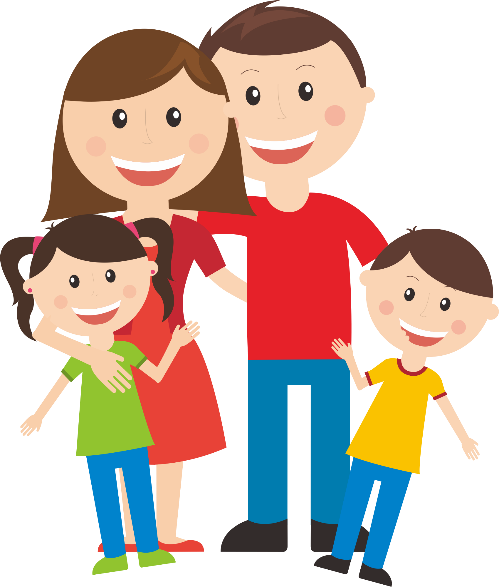 Цель: обеспечение максимальной мобильности деятельности Центра консультационной поддержки семьи «Гармония».
Задачи:
- оказание консультативной помощи родителям (законным представителям) по различным вопросам воспитания, обучения и развития детей раннего и дошкольного возраста;
- организация практико-ориентированных занятий с родителями (законными представителями) по вопросам образования детей;
- обучение родителей (законных представителей) работе в дистанционном режиме;
- обеспечение единства семейного и общественного воспитания;
- популяризация деятельности образовательной организации.
Информационный буклет для родителей
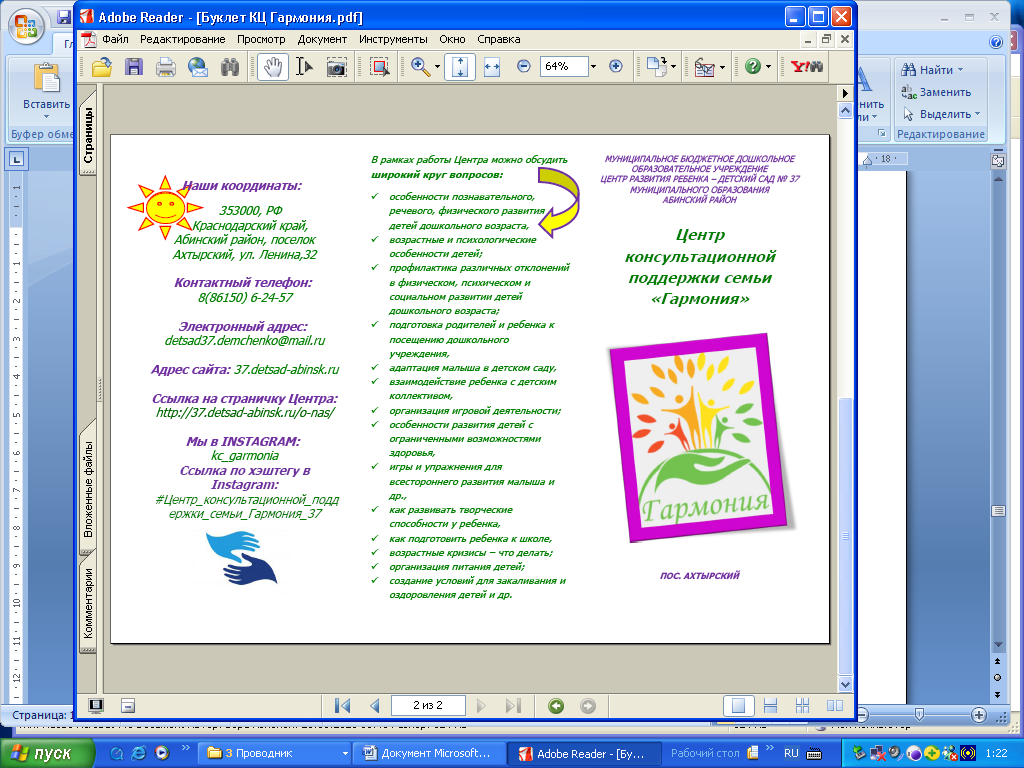 Инновационность: Организация выездной консультативной службы в рамках функционирования Центра консультационной поддержки семьи «Гармония» является инновационной и актуальной, так как не все жители населенных пунктов района имеют возможность очно обратиться за помощью к специалистам и такая форма работы в Абинском районе не практикуется. Работа специалистов будет так же направлена на обучение обратившихся родителей (законных представителей) работе в дистанционном режиме, с целью поддержания связи с ними, их консультирование и поддержка.
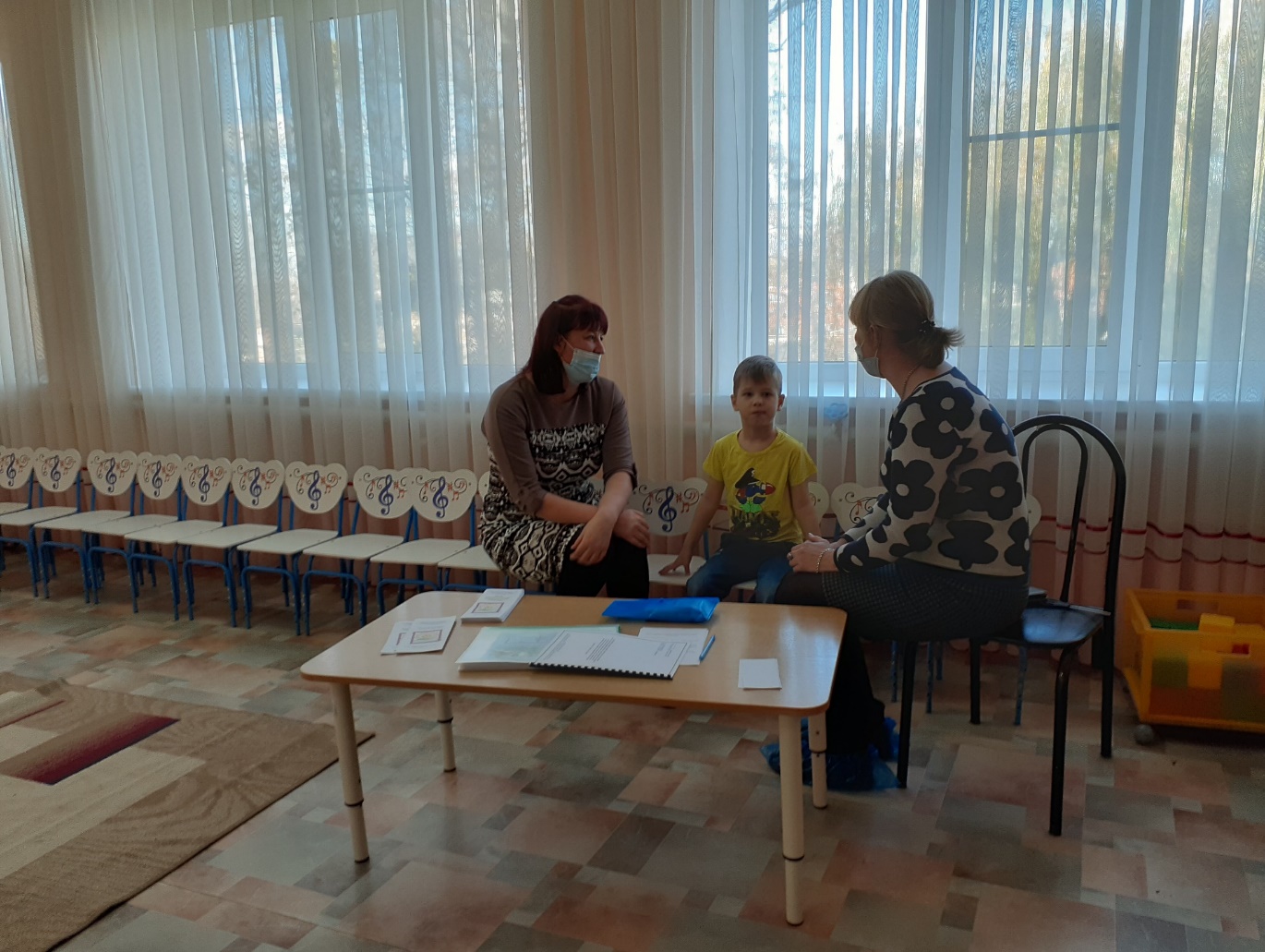 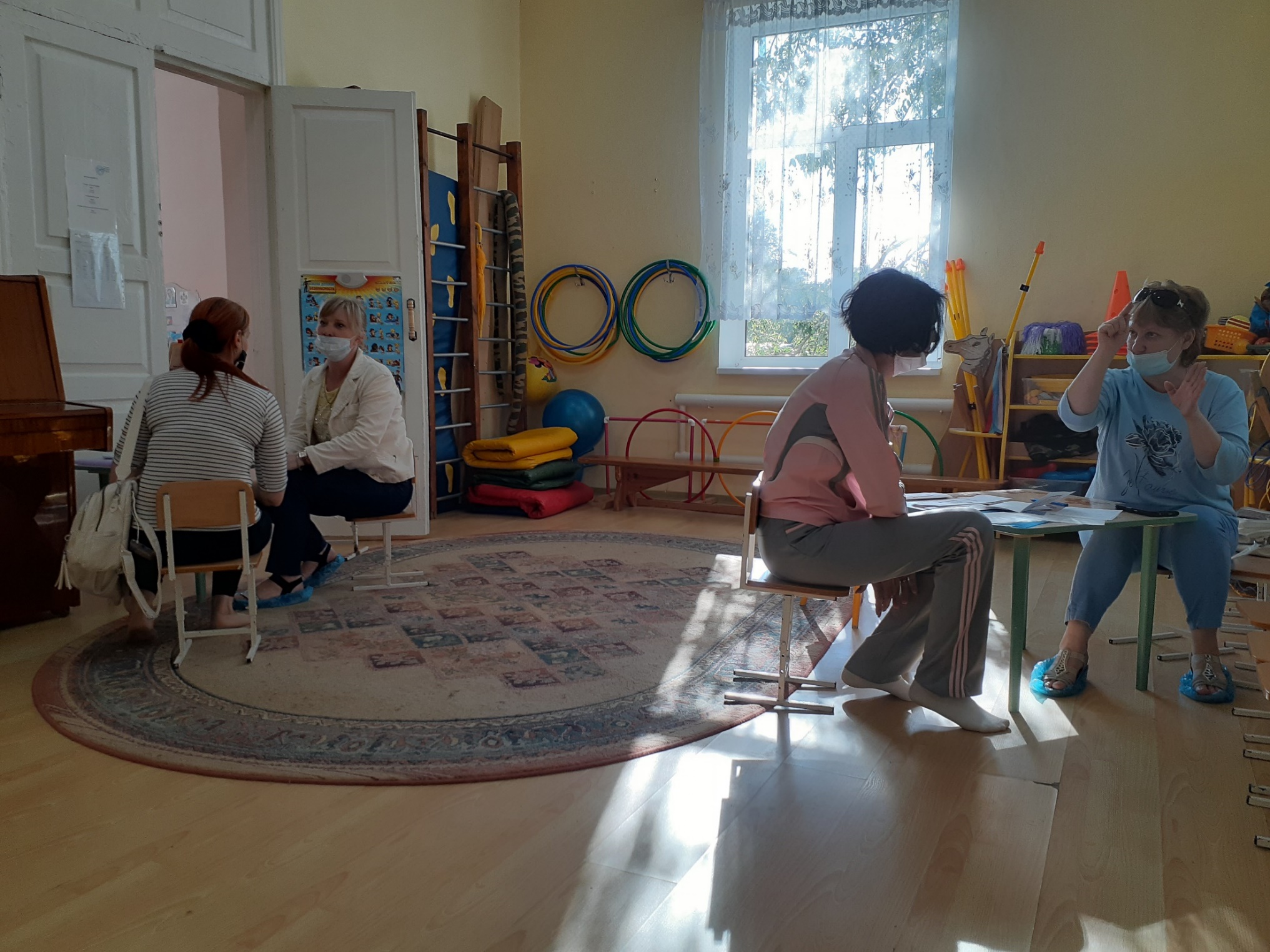 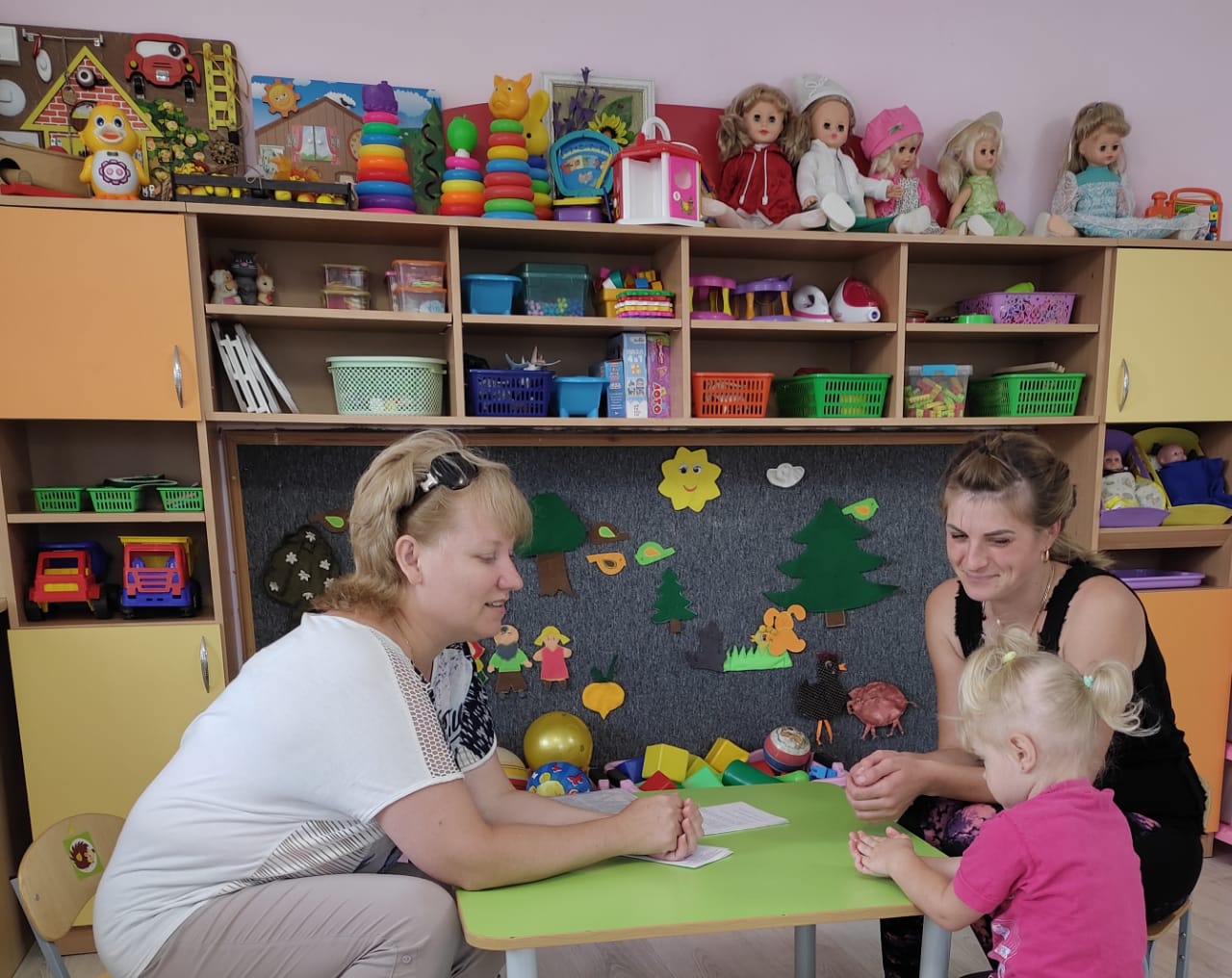 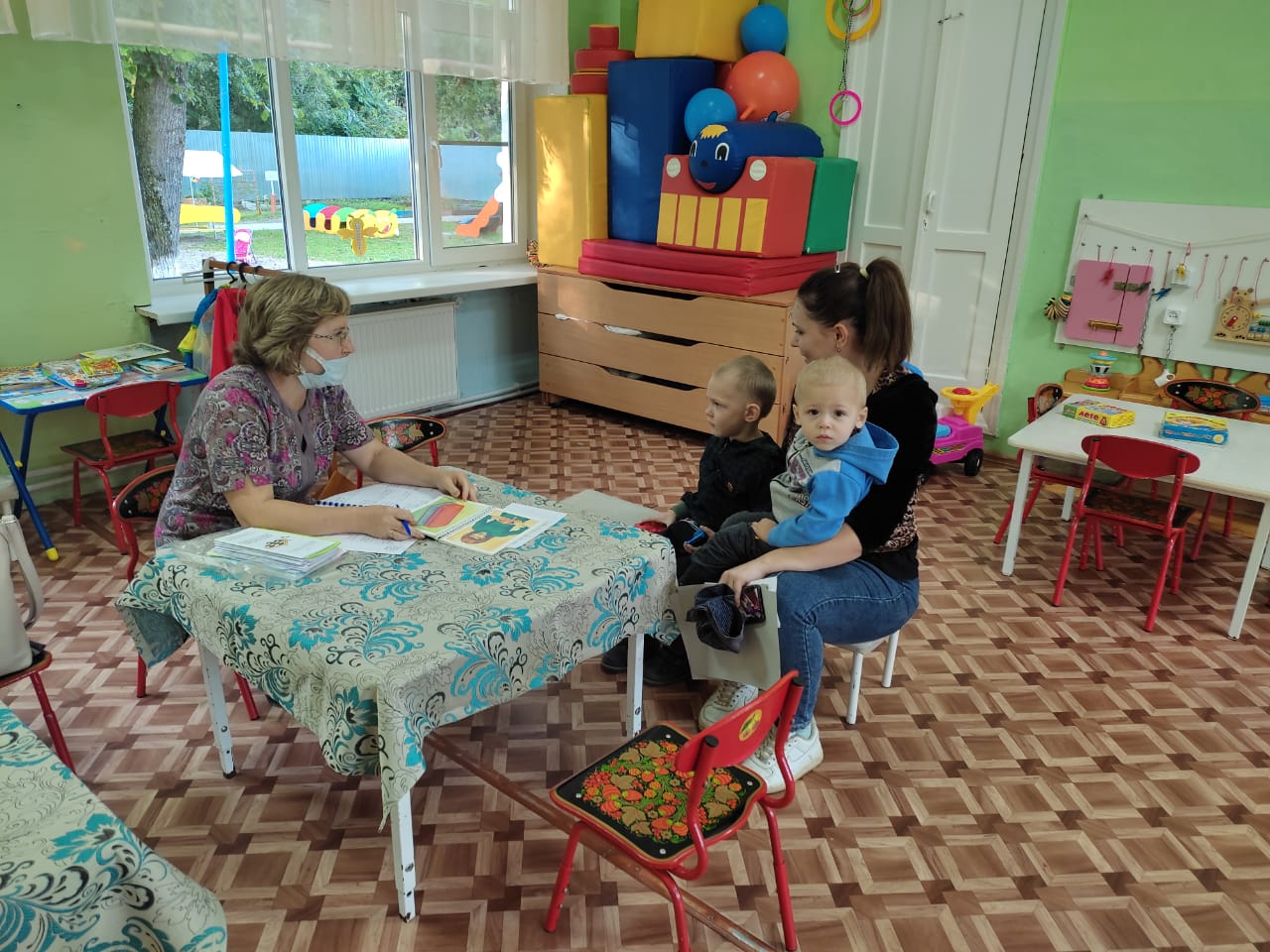 Измерение и оценка качества инновации
Эффективность работы Выездной службы определяется следующими показателями:
Результаты работы Выездной консультативной службы за 2021г.:
- количество охваченных родителей – 41 чел. 
- количество охваченных детей  - 49 чел.
- количество обращений – 49 ед.
- количество положительных отзывов о работе выездной консультативной службы – 49 шт.
За отчетный период наблюдается увеличение числа родителей 
(законных представителей) пользующихся услугами Центра консультационной поддержки семьи «Гармония»:
Для достижения поставленной цели были заключены договоры о сетевом взаимодействии и сотрудничестве с 8 дошкольными организациями, в которых были организованы встречи с родителями и проведены консультации. Организован чат в сети WhatsApp для педагогов ДОО – сетевых партнеров для взаимодействия по организационным вопросам и их консультированию.
        Цель сетевого взаимодействия: привлечь к сотрудничеству организации Абинского района, на базе которых?  могут быть оказаны услуги по консультированию родителей.
        Задачи:
1. Выстроить систему консультационной работы с родителями (законными представителями) удаленных населенных пунктов.
2.  Оказывать методическую помощь педагогам ДОО в вопросах консультирования родителей.
3. Осуществлять сетевое взаимодействие через методические объединения заведующих и старших воспитателей, методические советы.
В результате реализации проекта в 2021г. был систематизирован и обобщен материал и создан продукт: методическое пособие «Организация выездной консультативной службы как форма взаимодействия семьи и ДОО».
Методическое пособие содержит описание инновационной системы работы, обеспечивающей взаимодействие семьи и ДОО посредством организации выездной консультативной службы. Пособие раскрывает нормативно-правовое обеспечение выездной консультативной службы с описанием форм, условий и ресурсов, необходимых для ее функционирования.
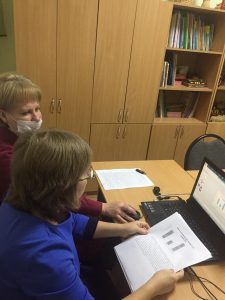 19.11.2021г. в рамках реализации плана краевой инновационной площадки прошел в формате Zoom-конференции семинар по теме «Организация работы с сетевыми партнерами в рамках деятельности Краевой инновационной площадки на базе МБДОУ ЦРР – детского сада № 37», который провели старший воспитатель Галинская В.А. и учитель-дефектолог Шевченко О.А.
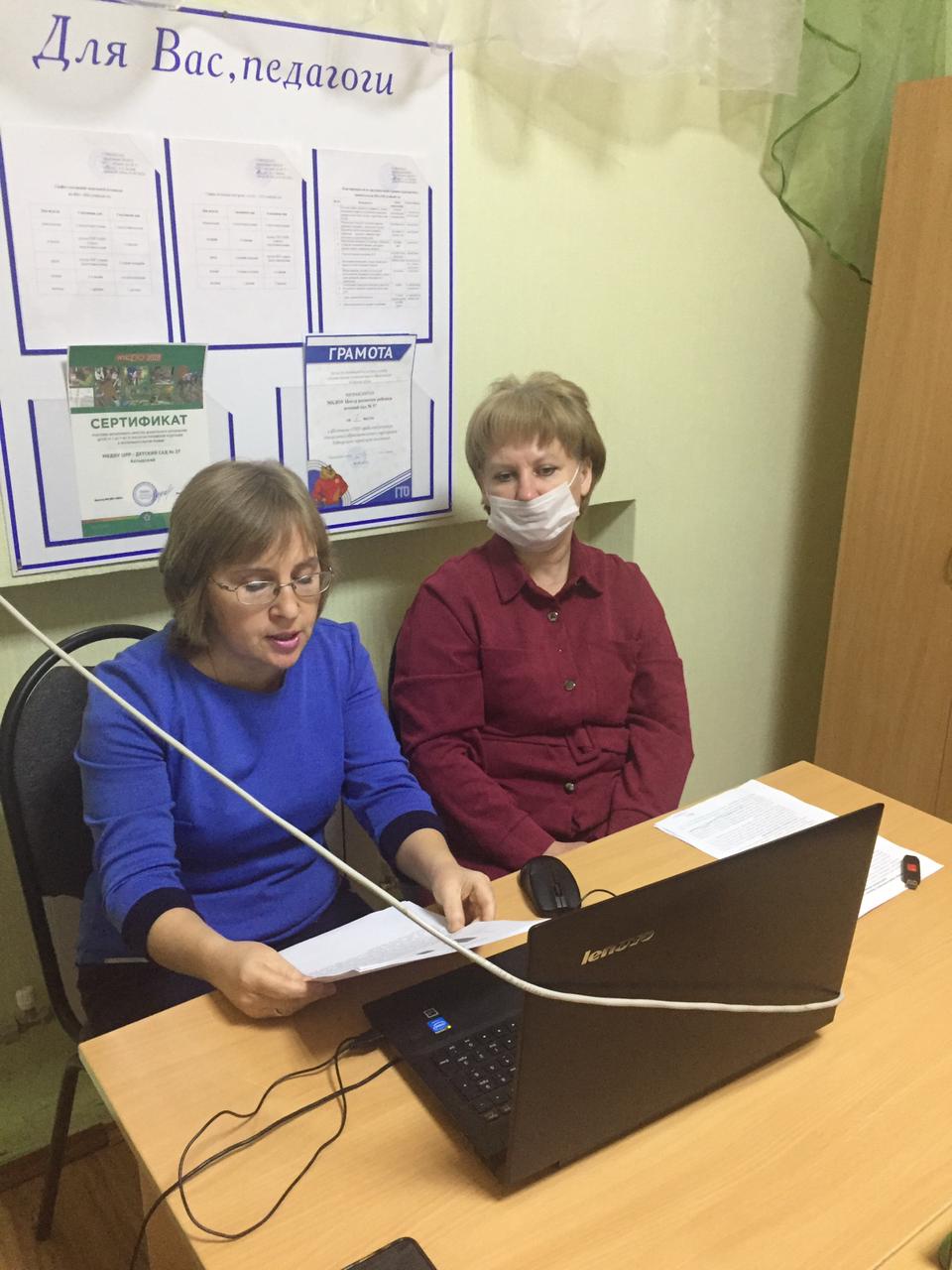 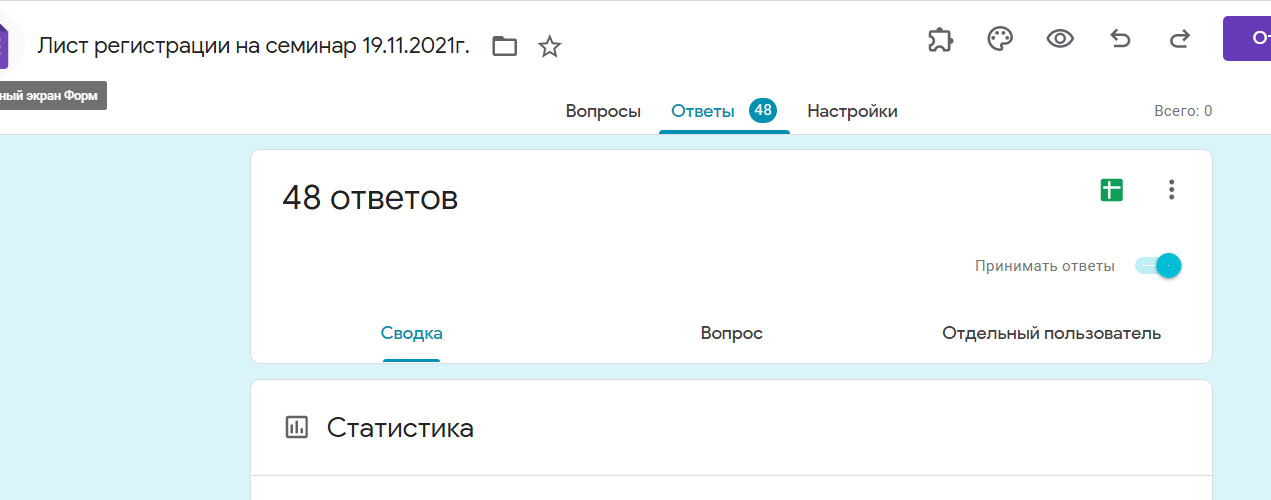 Результативность реализации инновационного проекта
Удовлетворенность родителей услугами Выездной консультативной службы
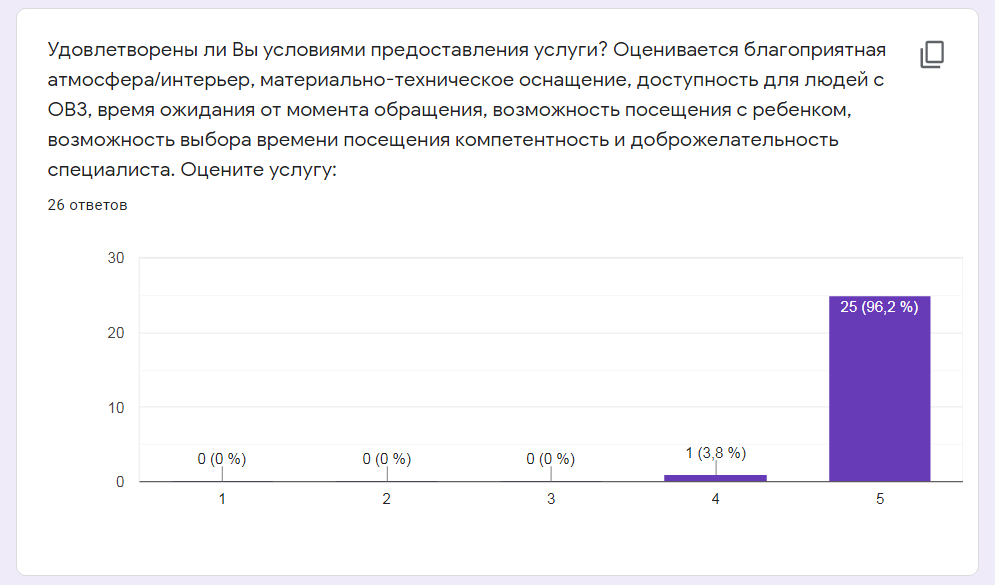 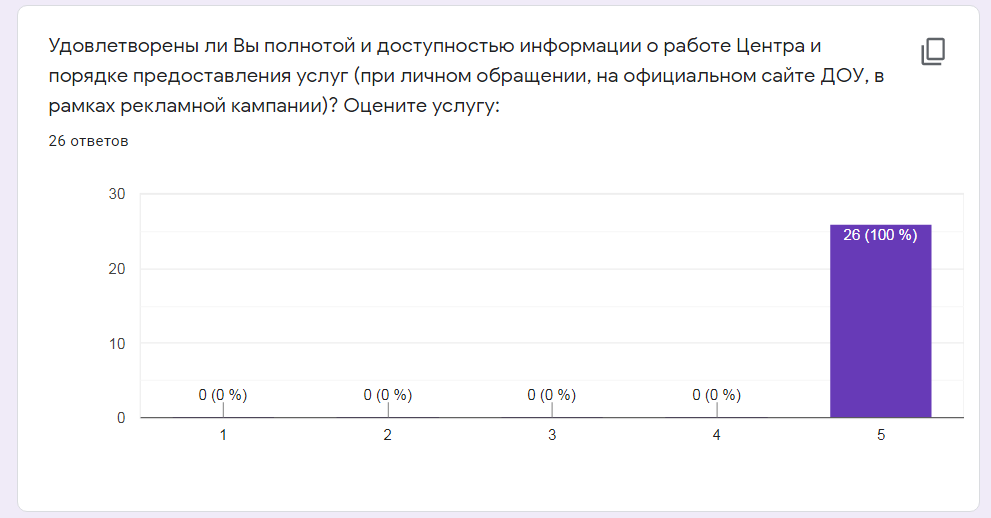